Mr. Valentine’s English IV Honors Class
Day 1
Greetings, good morning, and welcome!
To Mr. Valentine’s English class.
Today we’re going to start by going over what we do here in English IV Honors.
Next, we’ll cover classroom rules and expectations – the usual first-day stuff.
Finally, we’ll end on what we’re going to do today.
English IV Honors
This course will focus on the following topics throughout the year:
Grammar
Vocabulary
British Literature
Writing
Critical Thinking
The Responsible Use of Academic Research
Grammar
Each week, we’ll cover one basic grammar concept, complete with daily bell-ringer practice problems.
Each morning at the beginning of class, you’ll roll in, sit down, and do the bell-ringer problem to the best of your ability.  Don’t worry if you can’t remember all the rules from previous years – just do your best.  We’ll go over the answers together once I’m finished with attendance.
Next, we’ll cover slides and examples on that week’s particular topic (nouns, verbs, sentence structure, etc).
Keep your bell ringers handy in your notebook and study them, as I will check them off as part of the weekly notebook check (Friday) and there will be a section on that grammatical topic on that week’s quiz (Also Friday).
Periodically, we’ll have an “independent work time” in which we’ll complete additional practice on the week’s concepts via the online platform, Quill.
Vocabulary
Each week, we’ll have a new vocabulary list (20 words for honors, 10 for standard).  Each list will also have an accompanying set of practice problems.
Each evening for homework, you’ll want to go home and do five of the practice problems.  Then, we’ll go over them together the next day.
This may or may not be enough studying for your needs – feel free to make flash cards or study groups to aide you in your endeavors.
Keep this practice sheet handy and study the words regularly – we’ll check the practice sheet as part of the weekly notebook check (Friday) and a small section of the weekly quiz will also be devoted to your words (also Friday).
Literature
English IV will largely focus on British literature from the Early Middle Ages through the 20th Century, utilizing the Elements of Literature textbook as well as a variety of other carefully selected texts.  Each reading will represent important periods, movements, genres, and styles, but I’ve also tried to pick some of the more interesting reads from those particular categories:
Unit I – The Early Middle Ages (feat. Beowulf and Cuchulain of Muirthemne)
Unit II – The Later Middle Ages (feat. Sir Gawain and the Green Knight)
Unit III – The Renaissance (feat. A Midsummer Night’s Dream)
Unit IV – Reason, Romantic, and Victorian (feat. either Rime of the Ancient Mariner, Alice’s Adventures in Wonderland, and The Best of Sherlock Holmes OR Dracula, depending on your preference).
Unit V – Modern and Onward (feat. The Hobbit or The Hitchhiker’s Guide to the Galaxy, again, depending on your preference).
Critical Thinking
While I’m all for focusing on the beauty of literature, did you know that you can’t quite believe everything you read?  Or hear?
One of our focuses this semester will be on thinking critically about what we read – questioning fiction and non-fiction texts, analyzing why they’re saying what they’re saying, their points of view, motivations, intentions, etc.
To this end, we will utilize all of our previously-mentioned reads as well as our Springboard textbooks and the Zinc and Achieve 3000 apps.
Writing
Believe it or not, we’ll be writing in English class.  Bet you didn’t know.
Clear, coherent, and effective writing skills are important both for college and the business / working world.  Practicing here will help you sound more professional in all settings in your essays, emails, presentations, and more.
We’ll utilize all of our skills mentioned so far – grammar, vocabulary, literature, and critical thinking – to form well-crafted essays, typically no more than one or two per nine weeks.
Additionally, we’ll receive regular practice via journal reflections and small in-class activities.  When completing journals, please remember to follow the ACES model from previous years (we’ll review, just in case your previous school / class did not use ACES).
Responsible Academic Research
Utilizing research will be an important part of your writing assignments throughout college.
Even outside of that, it’s always important to give credit where credit is due, and of course, to avoid plagiarism.
With these goals in mind, we will focus on how to evaluate sources for usefulness and reliability, select quotes and evidence to support our points, how to properly use, explain, and punctuate them in our essays, and finally, how to cite them with both in-text citations and a Works Cited page, all in MLA format.
Following these instructions will not just get you a better grade, it will help you avoid accidental plagiarism in high school, college, and beyond.
Grades Breakdown
On your syllabus, you’ll find a somewhat hard to read pie chart.
Therein, it explains your grade breakdown:
Tests, Papers, and Projects – 30%
Quizzes – 25 %
Classwork / Homework – 25 Percent
Journals / Short Writing Assignments – 20 Percent
Typical Assignments
Grammar Bell-Ringers (Part of the weekly notebook check on Friday)
Vocabulary Practice (Part of the weekly notebook check on Friday)
Study Guides / Notes (Part of the weekly notebook check on Friday)
Journals (Once per week, to be submitted to the turn in box on or by Friday)
Quizzes (Once per week unless there’s a unit test – covers your study guide, grammar, and vocab for that week.  Usually 20 – 25 questions, multiple choice).
Tests (Once per unit – typically every three or four weeks.  Covers all of the study guide materials from that unit, occasionally the grammar and vocab as well.  The final will be cumulative and based only on the study guides, not the grammar and vocab, so keep those study guides).
Essays and Projects (Once or twice per nine weeks, so as to practice your writing and research skills – more info to come).
Solo and Small-Group Activities (Every now and then – could include anything from a drawing to a film / worksheet combo to responding to a weird question in groups).
Online Activities – Achieve 3000, Zinc, Quill, and Kahoot will be used regularly for practice and review purposes.
Resources
All of our books will be provided either physically in-class or free digitally on my class website (lennyalentine.weebly.com) and/or the  canvas page.  I will endeavor to have those up to date weekly – just keep track of the dates and under-construction messages.
My email is lennyvalentine@wcps.org if you have any questions.
If you ever have any free time in class, finish early, etc, feel free to utilize the free-read section in the back of the class.  There are many books to choose from.  They cannot leave the class, but use them any time you’re here and not testing.  I recommend writing down what page you were on, just in case someone else picks up the book later.
Classroom Rules and Expectations
Yep, here’s the boring part, but it’s important, so we gotta:
1.  Respect yourselves – Show up to class in proper dress code, with all supplies, seated, and ready to learn, before the bell rings.  Tardy policies have changed school-wide – once the bell rings and the door closes, report directly to ISS (formerly prime time) and work from canvas and/or the class website.

2.  Respect your instructor – Do not speak while Mr. Valentine is teaching.  Raise your hand before speaking.  Keep electronic devices silent / off and away during class, unless instructed otherwise.  All cell phones / smart watches must remain in the cell phone caddy (located at the front of the room) for the duration of the class period unless otherwise instructed by me.  Headphones must remain AWAY, not in your ears, behind a hood, behind hair, or other such things.  Devices go into the caddy at the beginning of the period before bell-ringers, then come out NO EARLIER than five minutes till the bell.  They do not come out for drills or restroom trips.

3.  Respect your fellow students – Do not speak while others are reading / sharing with the class.  Do not engage in horseplay, touch, hit, or otherwise bother your fellow students.  Leave their personal possessions alone.  Do not use foul language.

4.  Respect the school – Do not speak ill of any faculty / staff member of Charles B. Aycock in my presence.  Respect all administrators, teachers, counselors, and other misc. staff at all times.  Address them respectfully, and follow their instructions when given.
Consequences
1st Offense – Verbal warning and referral.

2nd Offense – Parent contact and referral.

3rd Offense – Parent contact, referral, and trip to ISS.
Plagiarism
Don’t.  Plagiarism is the use of anyone else’s words or ideas without proper citation and use of either quote marks or summary/paraphrase.

Do not copy/paste sections of websites into your word processor and call it your essay.  I do check, and you will receive both a referral and a zero on the essay assignment in question for such conduct.

We will discuss proper usage and citation in class.  When in doubt, ask.
Cheating
Don’t.  Academic dishonesty of any kind will not be tolerated.
Absences
The school has clear rules for excused/unexcused absences, notes/blue slips, etc.  Whether you are absent for an excused, unexcused, or school-related reason, you must take it upon yourself to ask what work and/or assessments you’ve missed (preferably beforehand if possible).

The school handbook says the following for makeupwork:
“If a student is absent for one or two days, the teacher should allow the student five school days to make up any work missed.”
In other words, if you’re absent one or two days, you have up to five days to make it up.
However, if you’re absent, come back and get the work, and are then absent again, I will not give you an infinite supply of “five day” sets.  The counter starts on your return, and keeps going until the five days are up.

“Teachers should use their own discretion to make-up work when a student has a prolonged illness”
In other words, if there is a lengthy absence due to illness or other circumstances, we will speak about it on a case-by-case basis to determine the appropriate time-frame for makeup work. Bottom line – come see me / send me an email ASAP.
Signatures and Contact Info
Please sign, remove, and return the last page of the syllabus to acknowledge awareness of the rules of this class.

Include your parent / guardian and your own email addresses.

This sheet is due no later than Friday.
Transition
Any questions?

Familiarize yourselves with the syllabus.

Moving right along…
Activity 1
Getting to know you.
Yep, it’s one of those first-day activities.
On a sheet of paper, answer the following questions:
1.	What is your name?
2.	What is your favorite color?
3.	What is your desired career?
4.	What do you plan to do after high school?
5.	What are some of your hobbies or interests?
6.	What are some of your favorite books, films, and/or video games?
Activity 2
7.	What would you do if attacked by a giant tentacle monster?
(Answer in five to ten lines, and be creative)
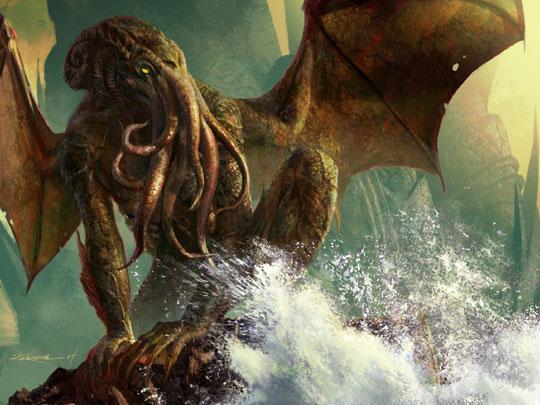